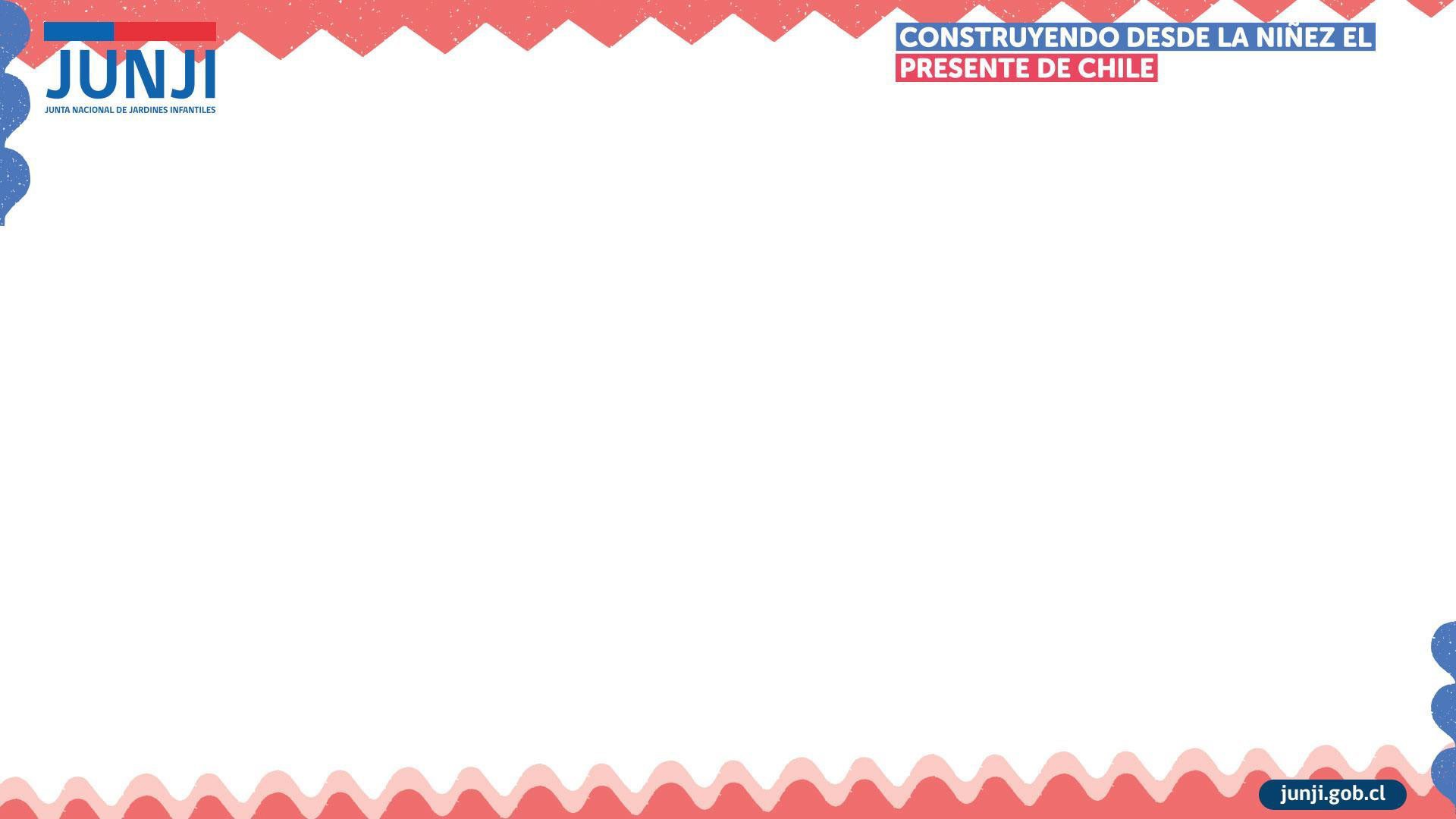 MÓDULO DE CIERRE
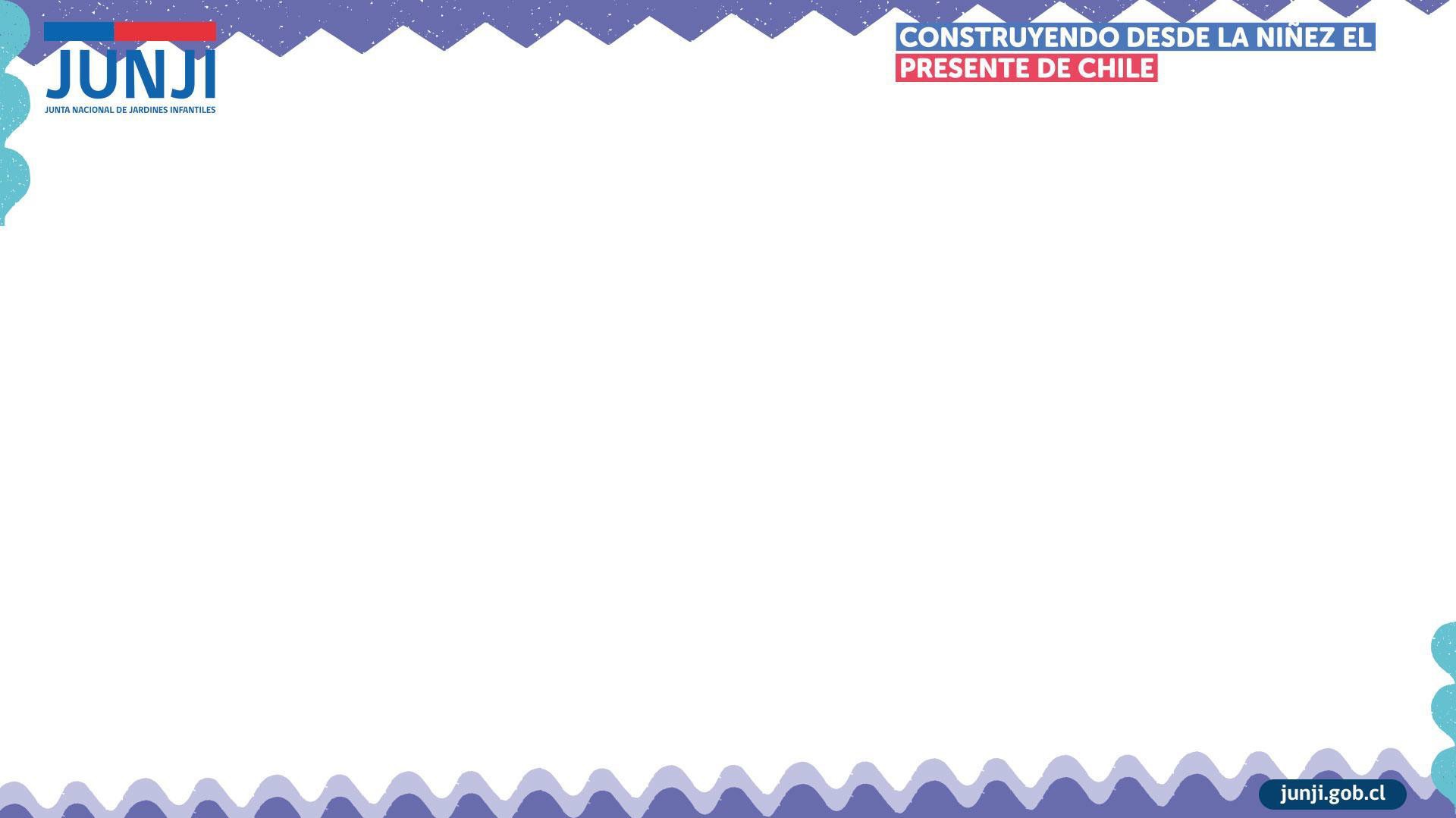 PROPUESTAS PARA SEGUIR DESARROLLANDO Y FORTALECIENDO LAS PRÁCTICAS INCLUSIVAS DENTRO DE LA COMUNIDAD EDUCATIVA, IDEN- TIFICANDO ÁREAS DE MEJORA Y NUEVOS OBJETIVOS
Para consolidar una cultura de inclusión en la comunidad educativa, es esencial identificar áreas de mejora, establecer nuevos objetivos y diseñar estrategias que fortalezcan las prácticas existen- tes. Estas propuestas están orientadas a promover la equidad, la diversidad y el respeto en todos los niveles de la comunidad educativa.

Áreas de Mejora y Nuevos Objetivos
1. Formación Docente Continua:
Profundización en pedagogías inclusivas: Ofrecer programas de formación que aborden en profundidad las teorías y prác- 	ticas pedagógicas que promueven la inclusión, como el diseño universal para el aprendizaje, la atención a la diversidad y la 	co-creación de currículos.
Desarrollo de competencias socioemocionales: Fortalecer las habilidades de las educadoras y educadores para gestionar 	emociones, establecer relaciones positivas con las niñas, niños y sus familias, y fomentar un clima de aula inclusivo.
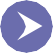 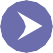 junji.gob.cl
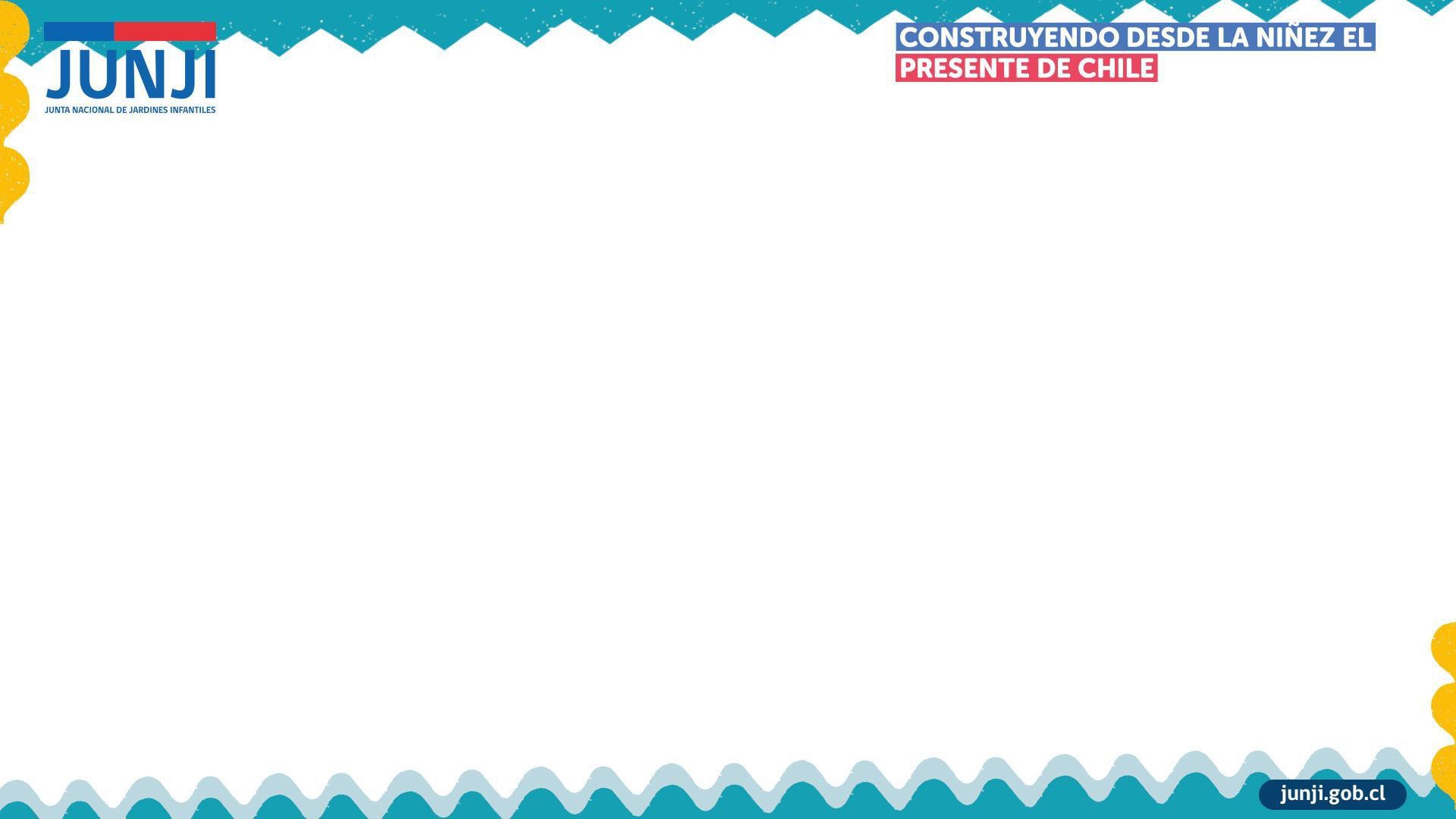 PROPUESTAS PARA SEGUIR DESARROLLANDO Y FORTALECIENDO LAS PRÁCTICAS INCLUSIVAS DENTRO DE LA COMUNIDAD EDUCATIVA, IDEN- TIFICANDO ÁREAS DE MEJORA Y NUEVOS OBJETIVOS
Áreas de Mejora y Nuevos Objetivos
Adaptación Curricular:
Flexibilización de los contenidos: Permitir que las educadoras y educadores adapten los contenidos curriculares a las necesidades e inte- reses de cada niña y niño, utilizando materiales diversos y estrategias diferenciadas.
Evaluación formativa: Implementar sistemas de evaluación que permitan monitorear el progreso de los estudiantes de manera continua y ajustar las intervenciones pedagógicas según sea necesario.
Co-creación de proyectos: Involucrar a las niñeces en la definición y desarrollo de proyectos de aprendizaje que respondan a sus intere- ses y necesidades.

Atención a la Diversidad:
Identificación temprana de necesidades: Desarrollar protocolos para la identificación temprana de las niñeces con necesidades educati- vas especiales y la puesta en marcha de intervenciones tempranas.
Colaboración interdisciplinaria: Fomentar la colaboración entre educadoras y educadores, especialistas y familias para atender las nece- sidades de los estudiantes con mayor complejidad.
Sensibilización de la comunidad educativa: Realizar actividades de sensibilización para promover una cultura inclusiva en toda la comu- nidad escolar.
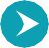 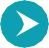 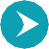 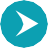 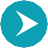 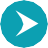 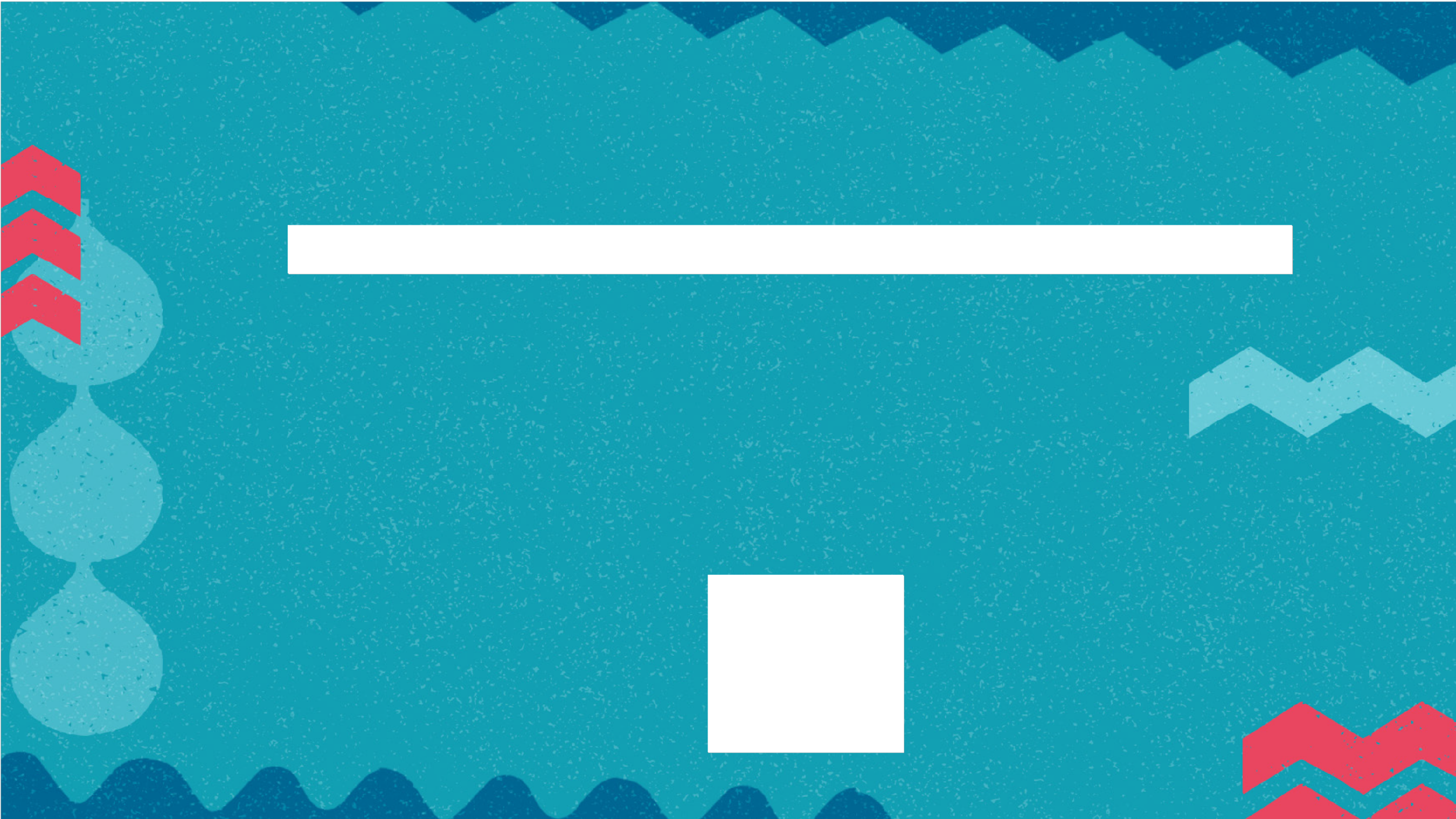 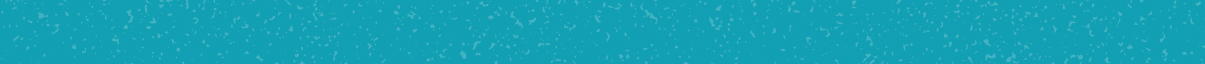 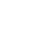 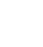 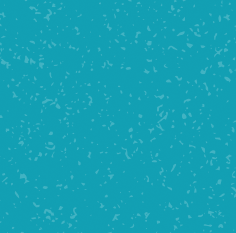 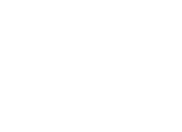 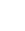 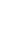 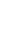 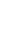 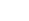 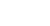 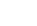 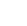 junji.gob.cl
PROPUESTA INICIAL DE LA CAUE/CPA
Elaboración de una propuesta inicial para una CAUE/CPA que incluya estrategias colaborativas y participativas para toda la comunidad educativa.
Estrategias para fomentar la participación activa y colaborativa en la eliminación de barreras de género y la promoción de una educación inclusiva.
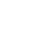 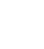 DESARROLLO EN GRUPO DEL AVANCE N°3 DEL TRABAJO FINAL
1. Aspectos clave para la propuesta inicial de la CAUE/ CPA (15 minutos)
a. Reflexión en equipos:
Deberán reunirse en grupos equipos y discutir:
¿Qué aspectos clave debería incluir nuestra CAUE/CPA para asegurar la participación de todos los miembros de la comunidad educativa?
¿Cómo podemos fomentar un entorno inclusivo en el que todas las voces sean escuchadas y valoradas?
Puntos a considerar:
Enfoques de inclusión y equidad de género.
Estrategias para activar la participación de cada miem- bro de la comunidad educativa.
Métodos para fomentar la corresponsabilidad, como ta- lleres, grupos de trabajo y foros de discusión.
Estrategias para Fomentar la Participación Activa y Colaborativa (10 minutos)
Discusión guiada:
Como equipo, analicen las siguientes preguntas:
¿Qué acciones concretas podemos implementar para eliminar barre- ras de género en nuestra comunidad educativa?
¿Qué medidas podemos tomar para asegurar que todas las voces, es-
pecialmente de aquellas que históricamente han sido menos escu-
chadas, sean valoradas en este proceso?
Propongan ideas como:
Realizar jornadas de sensibilización sobre género y corresponsabili- dad.
Crear espacios de escucha activa donde todos/as los/as participantes
puedan expresar sus perspectivas y experiencias.
Definir roles y responsabilidades claras para los y las integrantes de la
comunidad.
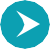 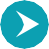 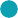 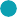 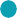 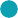 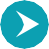 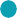 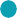 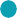 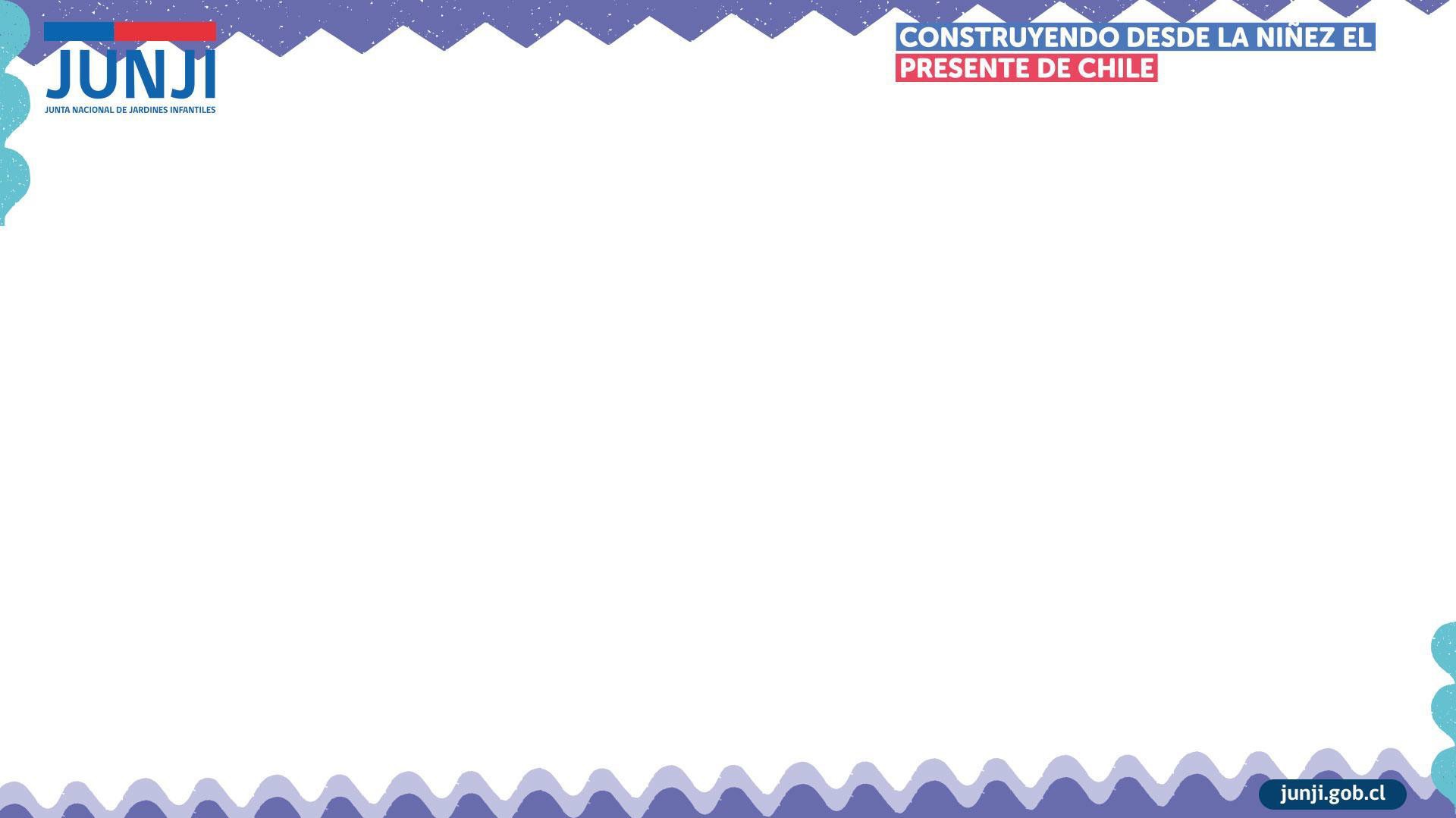 ESTRUCTURA DE LA CAUE/CPA
Inicio:
Estrategia de activación: Propongan actividades que fomenten el diálogo sobre la perspectiva de género, como una dinámi- ca de “palabras en común” (donde cada persona exprese una palabra clave sobre género y educación).
Consideren incluir preguntas de inicio que inviten a la reflexión, como:
¿Cómo se manifiestan las desigualdades de género en nuestro entorno?
¿Qué cambios pequeños podemos implementar para construir equidad?
Desarrollo:
Instancias de reflexión:
Estructuren momentos específicos para la reflexión y el trabajo en equipo, como mesas redondas o sesiones de trabajo colec- tivo para discutir casos de estudio.
Cierre:
Incluyan preguntas para la reflexión final, por ejemplo:
¿Qué aprendizajes me llevo de esta experiencia y cómo puedo aplicarlos?
¿Qué acciones concretas podemos implementar en los próximos días?
Proyecten una evaluación del impacto a través de encuestas o reuniones de retroalimentación para revisar logros y áreas de mejora.


junji.gob.cl
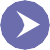 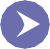 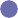 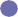 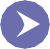 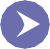 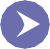 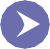 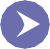 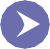 RECURSOS PARA LA IMPLEMENTACIÓN DE LA CAUE/CPA
Materiales y documentos:
¿Qué recursos educativos son necesarios?
Definición de responsables y estamentos involucrados:
Identifiquen quiénes liderarán la CAUE/CPA y cómo se involucrarán distintos actores de la comunidad 	(ej. educadores/as, familias, directivos).
Cronograma de implementación:
Definan plazos y establezcan metas de corto, mediano y largo plazo para asegurar una implementación 	continua y sostenible de la CAUE/CPA.
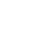 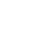 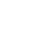 PRESENTACIONES FINALES
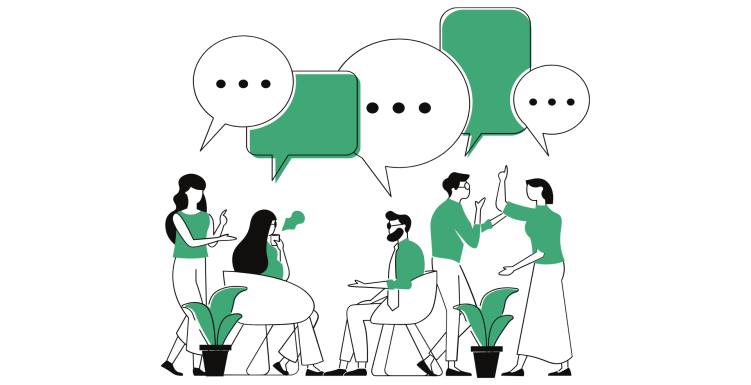 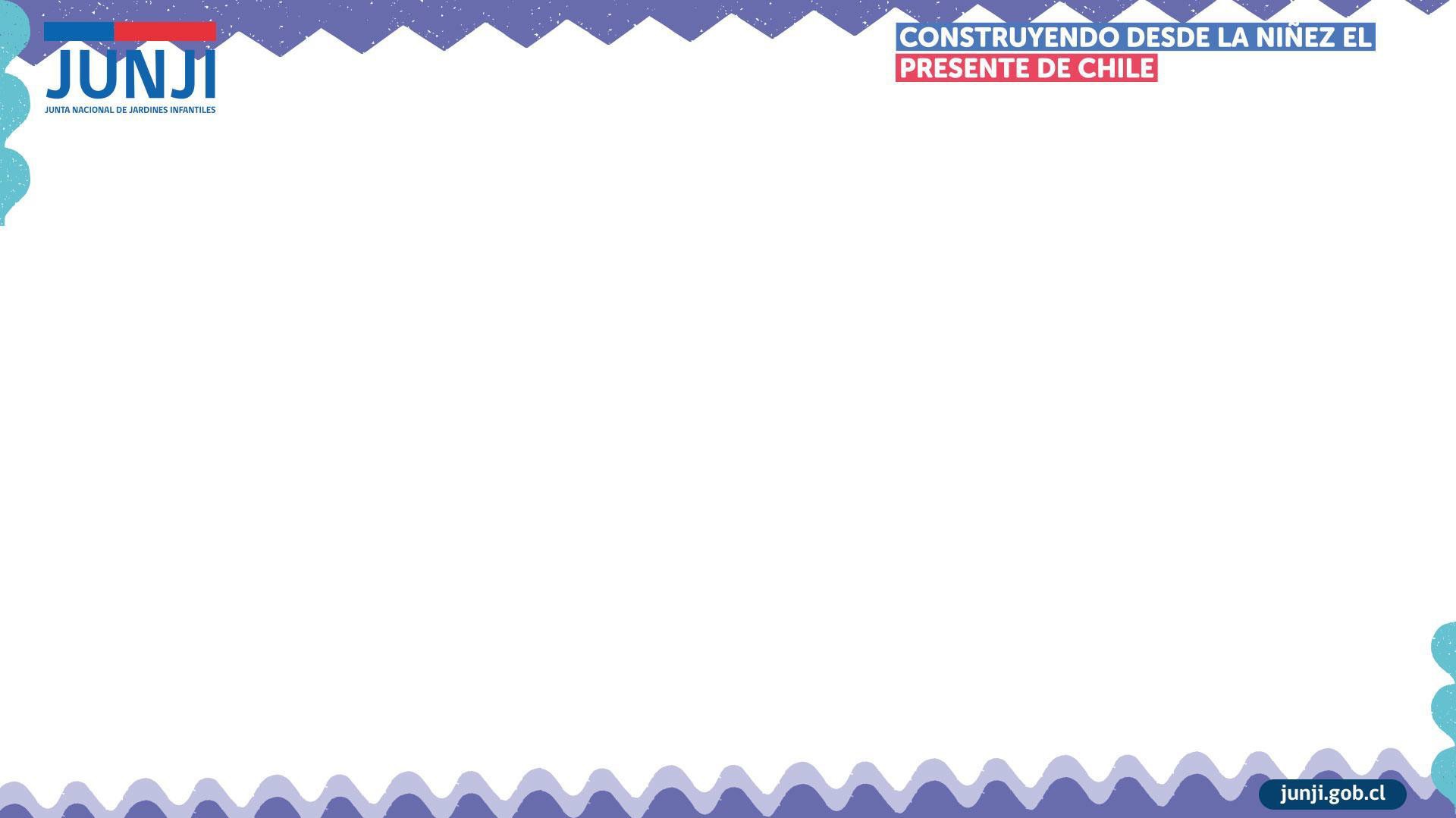 CIERRE DE LA JORNADA:
RECAPITULANDO LO APRENDIDO
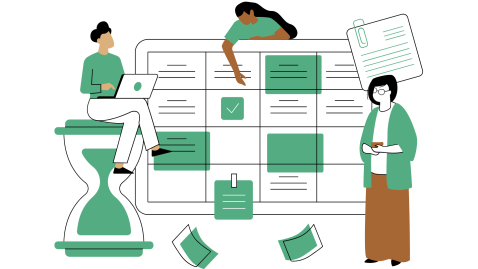 junji.gob.cl